Appendix
Objective Status: SDOH
Target met        Improving        Little/No change       Getting worse      Baseline only      Developmental     Informational
Economic Stability:

SDOH-1 Proportion of children aged 0-17 years living with at least one parent employed year round, full time
SDOH-3.1 Proportion of persons living in poverty
SDOH-3.2 Proportion of children aged 0-17 years living in poverty
SDOH-4.1.1 Proportion of all households that spend more than 30% of income on housing
SDOH-4.1.2 Proportion of households earning less than 200% of the poverty threshold that spend more than 30% of income on housing
SDOH-4.2.1 Proportion of all households that spend more than 50% of income on housing
SDOH-4.2.2 Proportion of renter households that spend more than 50% of income on housing
NWS-12 Eliminate very low food security among children
NWS-13 Reduce household food insecurity and in doing so reduce hunger


Education:

SDOH-2 Proportion of high school completers who were enrolled in college the October immediately after completing high school
AH-5.1 Increase the proportion of students who graduate with a regular diploma 4 years after starting 9th grade
DH-20 Increase the proportion of children with disabilities, birth through age 2 years, who receive early intervention services in home or community-based settings
EMC-2.3 Increase the proportion of parents who read to their young child
2
Objective Status: SDOH
Target met        Improving        Little/No change       Getting worse      Baseline only      Developmental     Informational
Health and Health Care:

AHS-1.1 Proportion of persons with medical insurance
AHS-3 Proportion of persons with a usual primary care provider
AHS-5.1 Proportion of persons of all ages who have a specific source of ongoing care
AHS-6.1 Proportion of persons who are unable to obtain or delay obtaining necessary medical care, dental care, or prescription medicines

Neighborhood and Built Environment:

AH-11.1 Rate of minor and young adult perpetration of violent crimes (aged 10—24 years)
AH-11.2 Rate of minor and young adult perpetration of serious property crimes
EH-1 Number of days the Air Quality Index (AQI) exceeds 100, weighted by population and AQI
IVP-29 Homicides
IVP-33 Physical Assaults
IVP-42 Children’s exposure to violence
Social and Community Context:

AH-3.1 Proportion of adolescents who have an adult in their lives with whom they can talk about serious problems
DH-17 Proportion of adults with disabilities who report sufficient social and emotional support
EMC-2.2 Proportion of parents who use positive communication with their child
3
Current HP2020 Objective Status: Social Determinants of Health
Total number of objectives: 26
Target met        
     Improving       
     Little/No change      
     Getting worse      
     Baseline only     
     Developmental
     Informational
Objective Status: LGBT
Target met        Improving        Little/No change       Getting worse      Baseline only     Developmental
LGBT-1.1 Data systems in Healthy People 2020 collecting data on lesbian, gay, and bisexual populations (number) 

LGBT-1.2  (Developmental) Data systems in Healthy People 2020 collecting standard data on lesbian, gay, and bisexual populations (number)
																         



LGBT-1.3 Data systems in Healthy People 2020 collecting data on transgender populations (number)

LGBT-1.4 (Developmental) Data systems in Healthy People 2020 collecting standard data on transgender populations (number)
5
Current HP2020 Objective Status: Lesbian, Gay, Bisexual, and Transgender Health
Total number of objectives: 4
Target met        
     Improving       
     Little/No change      
     Getting worse      
     Baseline only     
     Developmental
     Informational
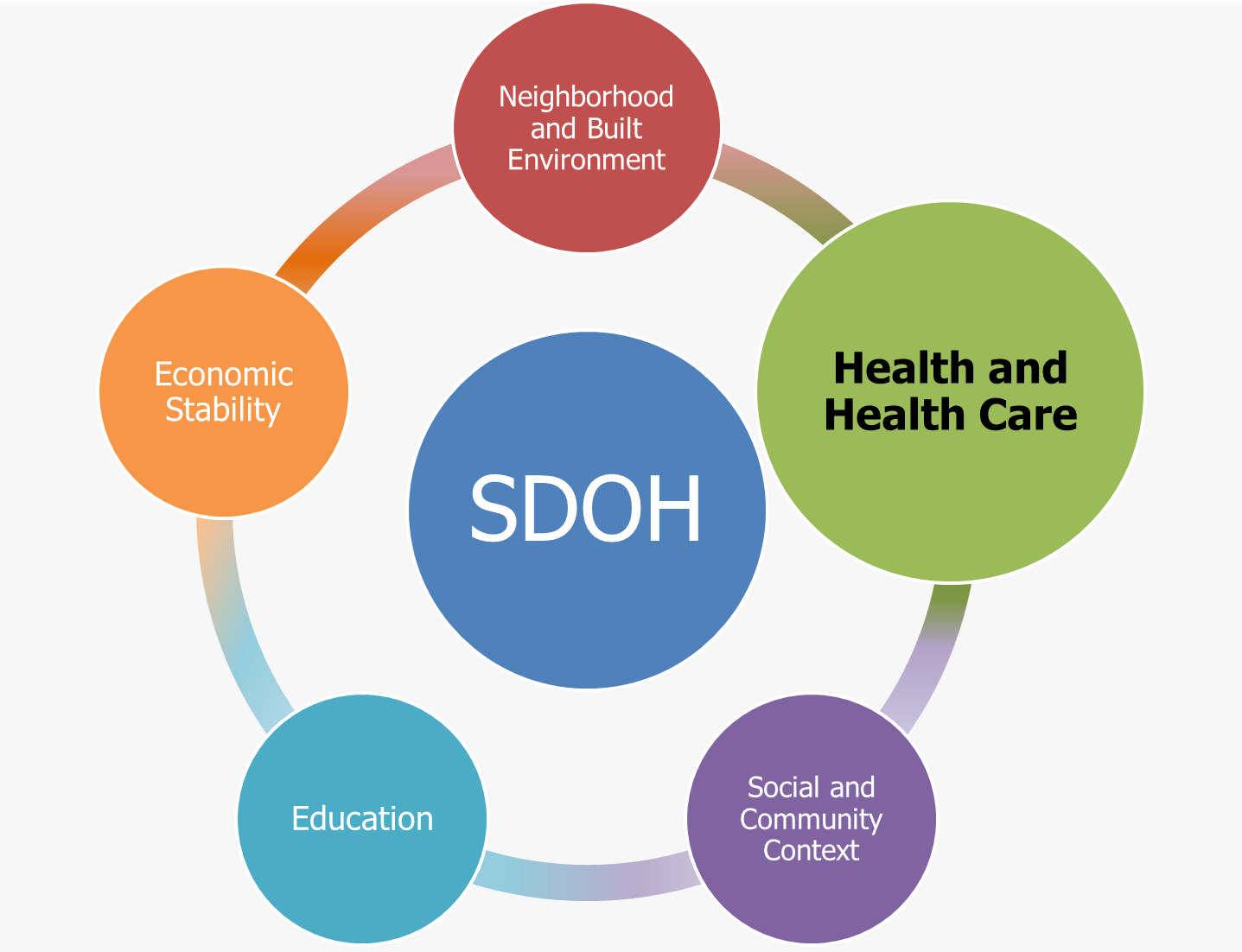 [Speaker Notes: First we will look at the domain of Health and Health Care.]
Reported Good or Better Health, Adults Ages 18—64 Years, 2013
Both Sexes
NOTES:     = 95% confidence interval. Good or better health includes the responses, “good”, “very good,” and “excellent”.
8
I
SOURCE: National Health Interview Survey (NHIS), CDC/NCHS.
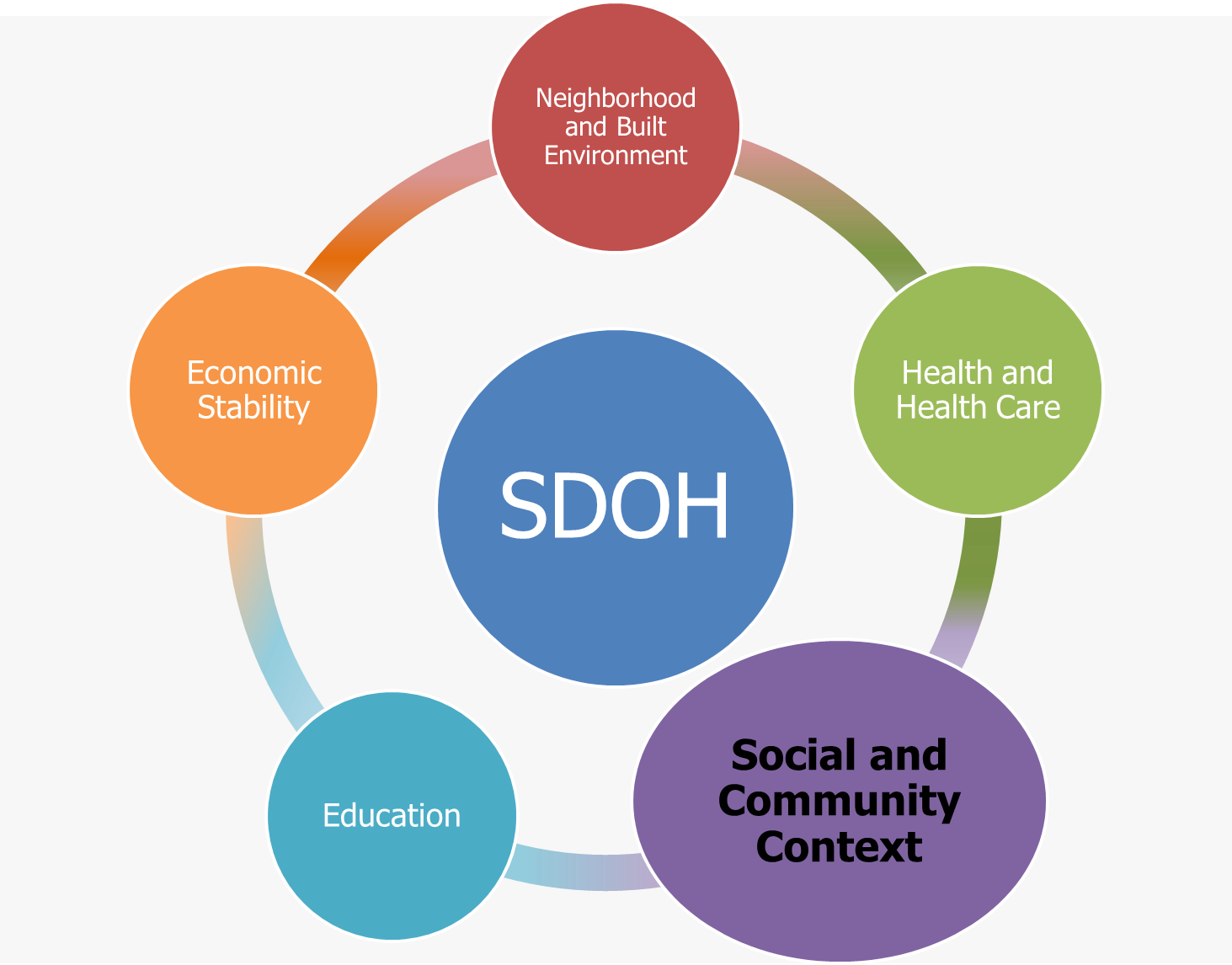 [Speaker Notes: The second social determinants of health domain is social and community context. This domain includes characteristics such as social cohesion, perceptions of discrimination and equity, civic participation, and incarceration or institutionalization. 

We’ll be presenting data for the nation as a whole in these charts because there currently are no data sources that permit analysis by LGBT status.]
Adults Age 18 and Over with Disabilities Who Report Sufficient Social and Emotional Support, 2010
Percent
NOTE: Data on race and Hispanic origin are collected separately. Black and White exclude persons of Hispanic origin. Persons of Hispanic origin may be any race. American Indian includes Alaska Natives.
Obj. DH-17
Increase desired
10
SOURCE: Behavioral Risk Factor Surveillance System (BRFSS), CDC/PHSIPO.
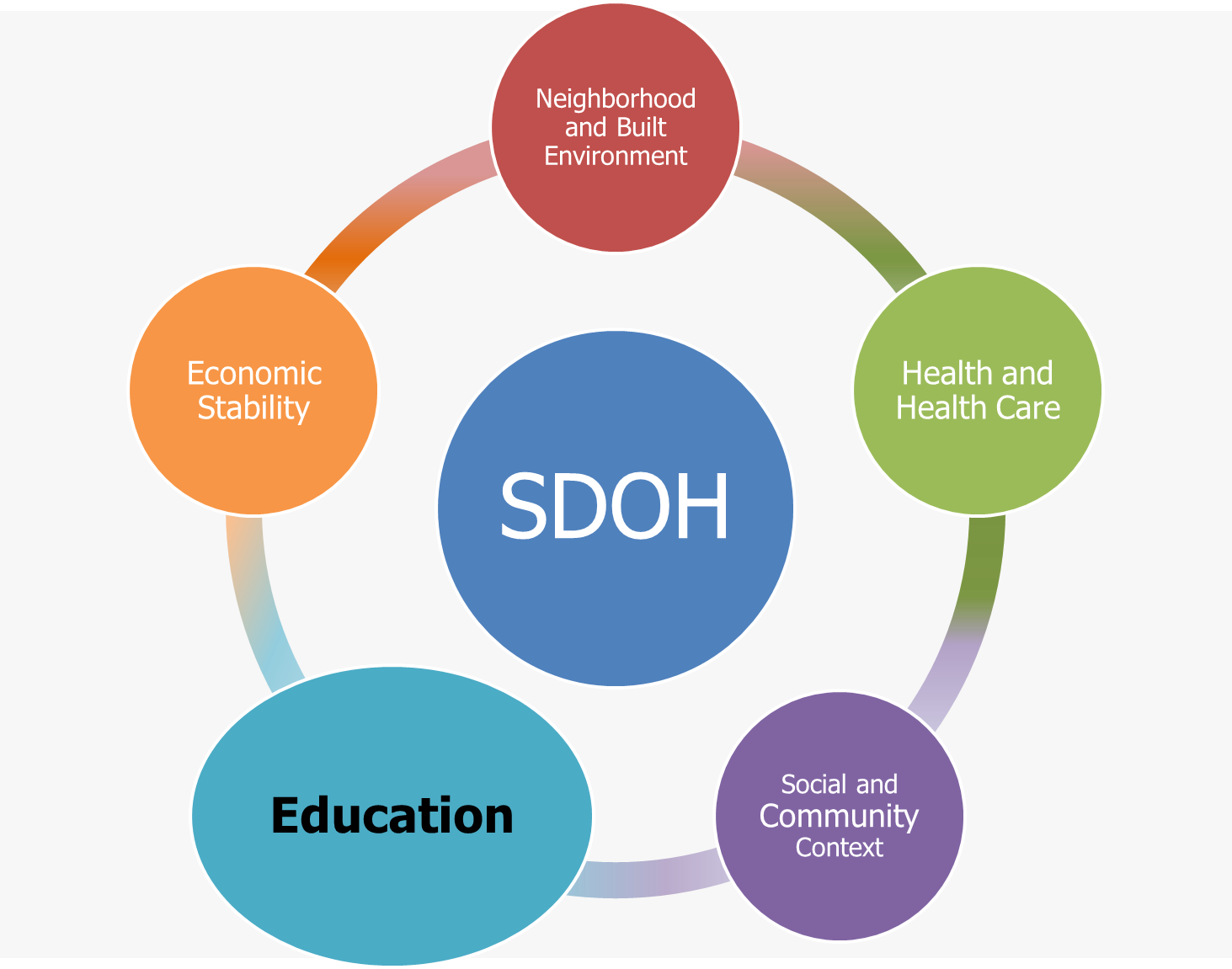 On-Time High School Graduation
Percent
Asian or Pacific Islander
White
HP2020 Target: 82.4
Total
Hispanic
American Indian
Black
Year
NOTES: Measured with the (AFGR) for on-time highschool graduation. There  are currently no data available about LGBT populations for objective AH-5.1. Data on race and Hispanic origin are collected separately. Black and White exclude persons of Hispanic origin. Persons of Hispanic origin may be any race. Estimates are for any of the 50 states and the District of Columbia that reported all data elements. Data do not include students served by Bureau of Indian Education and Department of Defense schools. Exceptions for the 2007-08 school year were:  estimates for race/ethnicity do not include data from Delaware, Maine, or Nevada. Exceptions  for the 2008-09 school year were:  data for the total line were imputed for Nevada and California based on data from the previous school year and estimates for race/ethnicity do not include data from Nevada or Maine. Exceptions for the 2009-10 school year were:  data were imputed for Connecticut. Exceptions for the 2011-12 school year were:  data were imputed for Texas.
Obj. AH-5.1
Increase desired
12
SOURCE: Common Core of Data (CCD), ED/NCES.
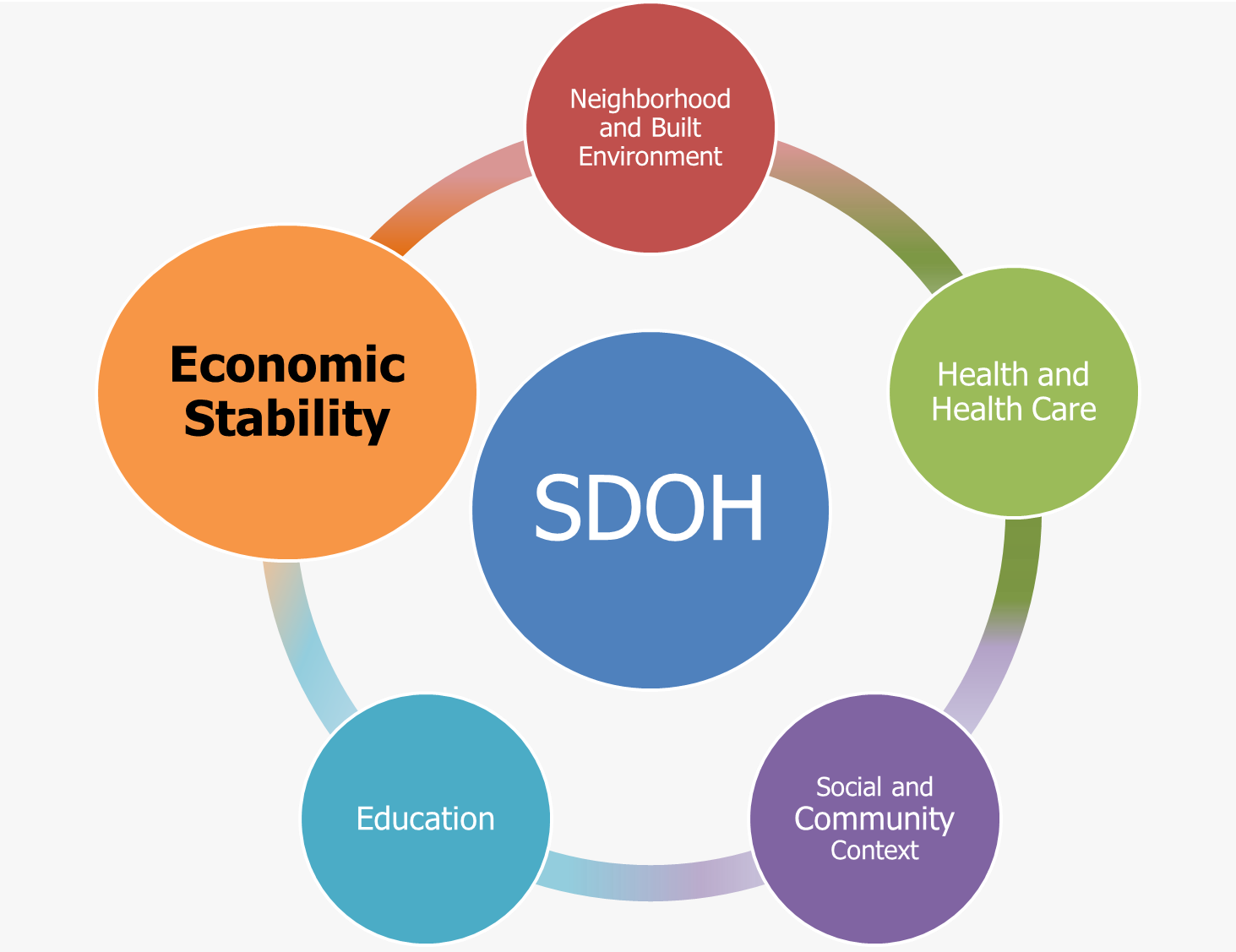 Households That Spend More Than 30% of Income on Housing by Education
Percent
NOTE: I = 95% confidence interval. *Data for educational status, or other demographic variables, are for the head of household or survey respondent.  Educational attainment is for those age 25 and older.
Obj. SDOH-4.1.1
14
SOURCE: American Housing Survey, HUD and Census and DOL/BLS
Households That Spend More Than 30% of Income on Housing
Percent
NOTES:      = 95% confidence interval. *Data for race and ethnicity variables, are for the head of household or survey respondent.  Black and White exclude persons of Hispanic origin. Persons of Hispanic origin may be any race. American Indian includes Alaska Native. Native Hawaiian includes other Pacific Islander.  Respondents were asked to select one or more races. Data for the single race categories shown are for persons who reported only one racial group.
I
15
Obj. SDOH-4.1.1
SOURCE: American Housing Survey, HUD and Census and DOL/BLS
Households Earning Less Than 200% of The Poverty Threshold That Spend More Than 30% of Income on Housing
Percent
NOTE: I = 95% confidence interval. *Data for educational status, or other demographic variables, are for the head of household or survey respondent.  Educational attainment is for those age 25 and older.
Obj. SDOH-4.1.2
16
SOURCE: American Housing Survey, HUD and Census and DOL/BLS
Households Earning Less Than 200% of The Poverty Threshold That Spend More Than 30% of Income on Housing
Percent
NOTES:         = 95% confidence interval. *Data for race and ethnicity variables are for the head of household or survey respondent . Black and White exclude persons of Hispanic origin. Persons of Hispanic origin may be any race. American Indian includes Alaska Native. Native Hawaiian includes other Pacific Islander.  Respondents were asked to select one or more races. Data for the single race categories shown are for persons who reported only one racial group.
I
Obj. SDOH-4.1.2
17
SOURCE: American Housing Survey, HUD and Census and DOL/BLS
Households That Spend More Than 50% of Income on Housing
Percent
NOTE: I = 95% confidence interval. *Data for educational status, or other demographic variables, or other demographic variables, are for the head of household or survey respondent. Educational attainment is for those age 25 and older.
Obj. SDOH-4.2.1
18
SOURCE: American Housing Survey, HUD and Census and DOL/BLS
Households That Spend More Than 50% of Income on Housing
Percent
NOTES:      = 95% confidence interval. *Data for race and ethnicity variables, are for the head of household or survey respondent. Black and White exclude persons of Hispanic origin. Persons of Hispanic origin may be any race. American Indian includes Alaska Native. Native Hawaiian includes other Pacific Islander.  Respondents were asked to select one or more races. Data for the single race categories shown are for persons who reported only one racial group.
I
Obj. SDOH-4.2.1
19
SOURCE: American Housing Survey, HUD and Census and DOL/BLS
Renter Households That Spend More Than 50% of Income on Housing
Percent
NOTE: I = 95% confidence interval. *Data for educational status, or other demographic variables, are for the head of household or survey respondent. Educational attainment is for those age 25 and older.
Obj. SDOH-4.2.2
20
SOURCE: American Housing Survey, HUD and Census and DOL/BLS
Renter Households That Spend More Than 50% of Income on Housing
Percent
NOTES:    = 95% confidence interval. *Data for race and ethnicity variables, are for the head of household or survey respondent. Black and White exclude persons of Hispanic origin. Persons of Hispanic origin may be any race. American Indian includes Alaska Native. Native Hawaiian includes other Pacific Islander.  Respondents were asked to select one or more races. Data for the single race categories shown are for persons who reported only one racial group.
I
Obj. SDOH-4.2.2
21
SOURCE: American Housing Survey, HUD and Census and DOL/BLS
Food Insecurity, US Households, 1995–2012
HP2020 Target: 6.0%
Years
NOTE: Data are for the proportion of U.S. households that reported experiencing food insecurity at least some time in the past 12 months based on providing an affirmative answer to at least 3 of 18 core questions regarding food inadequacy and insufficiency that result from inadequate household resources.
Obj. NWS-13
Decrease desired
22
SOURCE: Food Security Supplement to the Current Population Survey (CPS), Census and DOL/BLS.
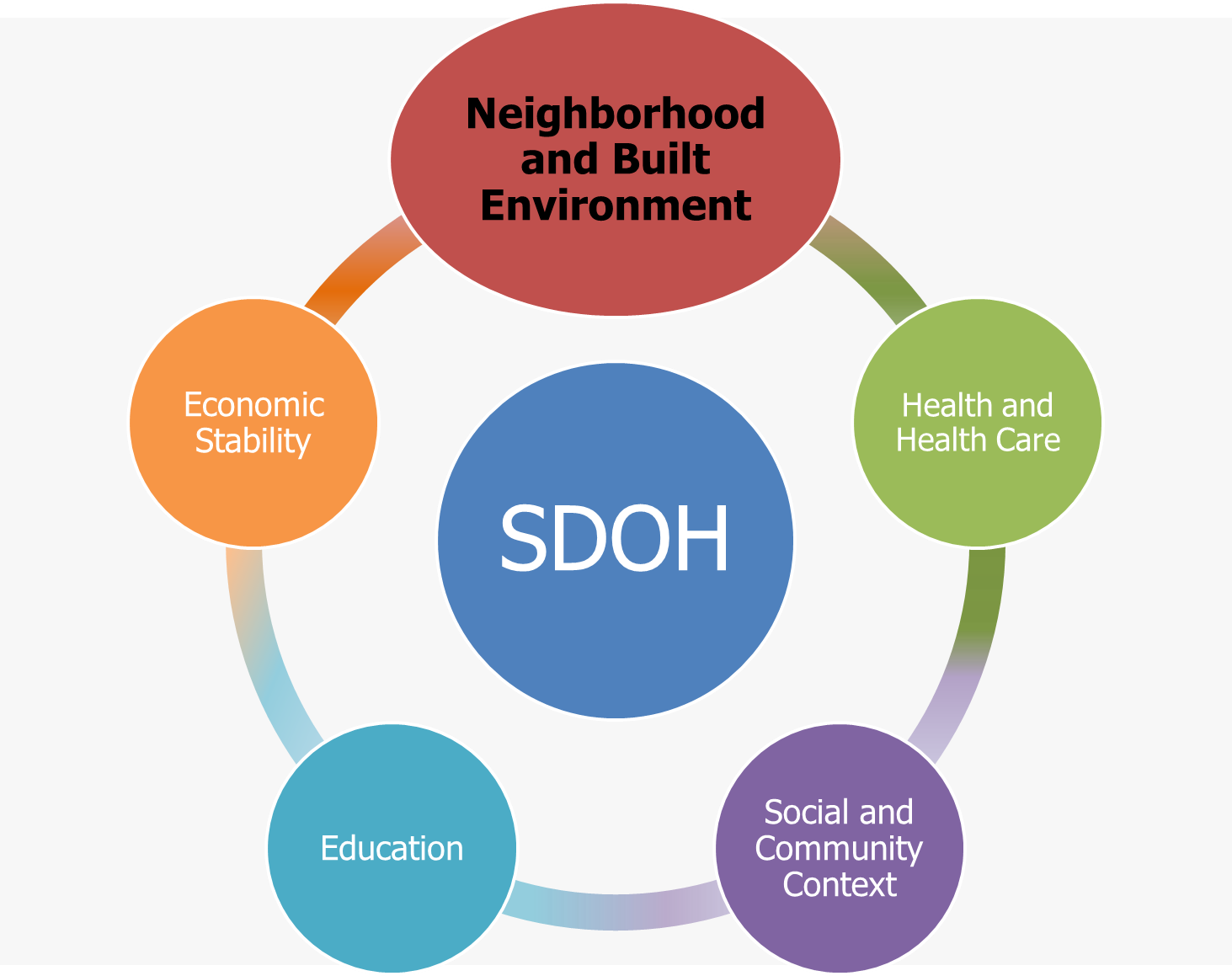 Youth and Violence, by Sexual Orientation, Grades 9—12,  2001-2009
Percent
NOTES:  I = Upper and lower range of median estimate collected from 7 states and 6 metropolitan areas and are not nationally representative.  Data are 
for high school students who reported on their sexual orientation. This data reflects any fights on school property. YRBS is part of CDC’s Youth Risk 
Behavioral Surveillance System.

SOURCE: Centers for Disease Control and Prevention. Sexual Identity, Sex of Sexual Contacts, and Health-Risk Behaviors Among Students in Grades 9—12
—Youth Risk Behavior Surveillance, Selected Sites, United States, 2001-2009. MMWR Early Release 2011;60[June, 6].
24